Presented to:
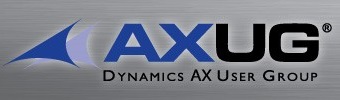 Lifecycle Services Overview
Agenda
What is the Purpose of Lifecycle Services
System Diagnostic
Overview of UI and Functionality
Task Recorder and Business Process
License Calculator
Issue Search and Support
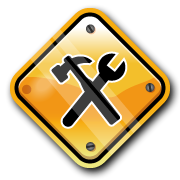 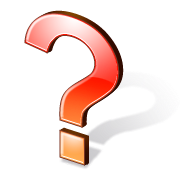 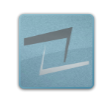 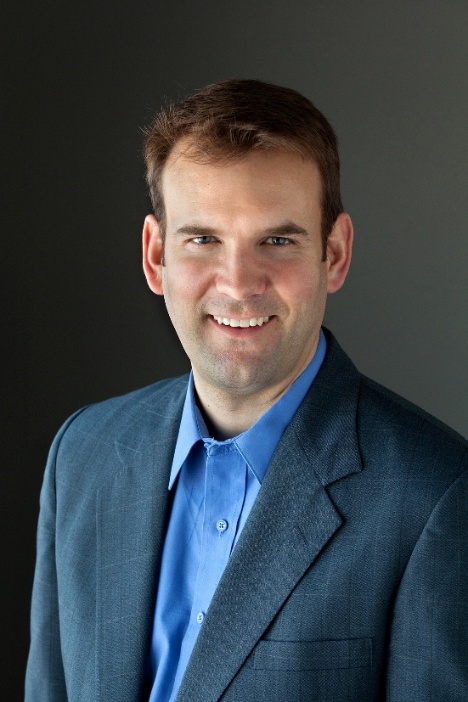 About Eric
Eric Newell
President – Stoneridge Software
Founder of Stoneridge Software – Microsoft partner with the most AX customers in MN, SD, ND, IA
Serve as Principal Project Manager conducting project reviews
Frequent presenter at Convergence and AXUG on project mgmt. best practices
13 year veteran at Microsoft – led North American Premier Field Engineering team for Dynamics AX
Dynamics CRM Technical Account Manager for several Fortune 500 customers
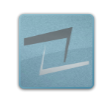 Purpose of Lifecycle Services
Released on July 1 2013 – Monthly updates provided
How to Access Lifecycle Services
Go out to https://lcs.dynamics.com
Log in with CustomerSource credentials
Create a new project or join an existing project
Determine the project type – Learn, Pre-Sales or Implementation
What’s in Lifecycle Services
Project Plan
Document Storage
Business Process Modeler
Customization Analysis
Upgrade Analysis
License Sizing Estimator
Issue Search
RapidStart
Cloud hosted environments
System Diagnostic
Support
Updates
Environment Sizing
Usage profiler
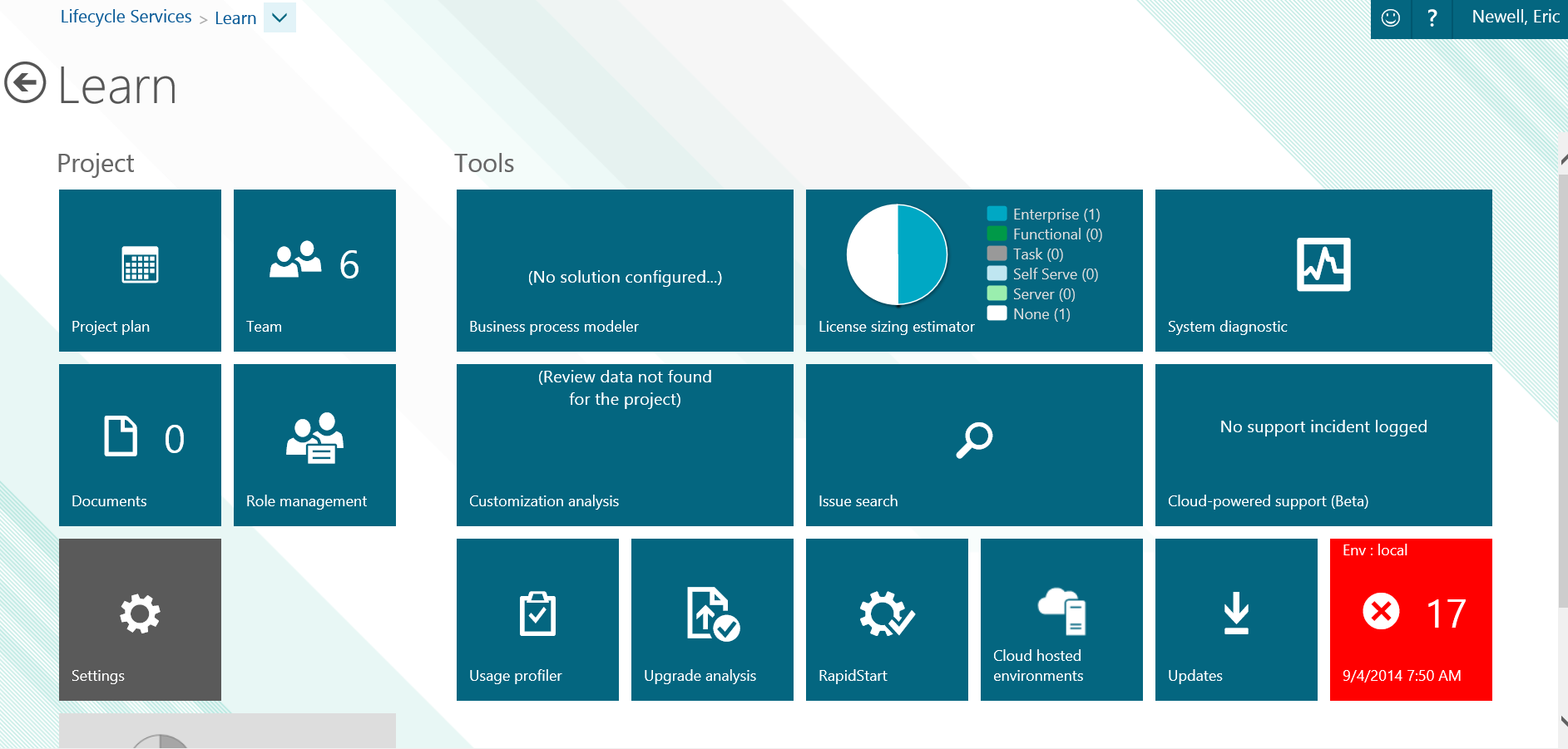 Infrastructure Estimation
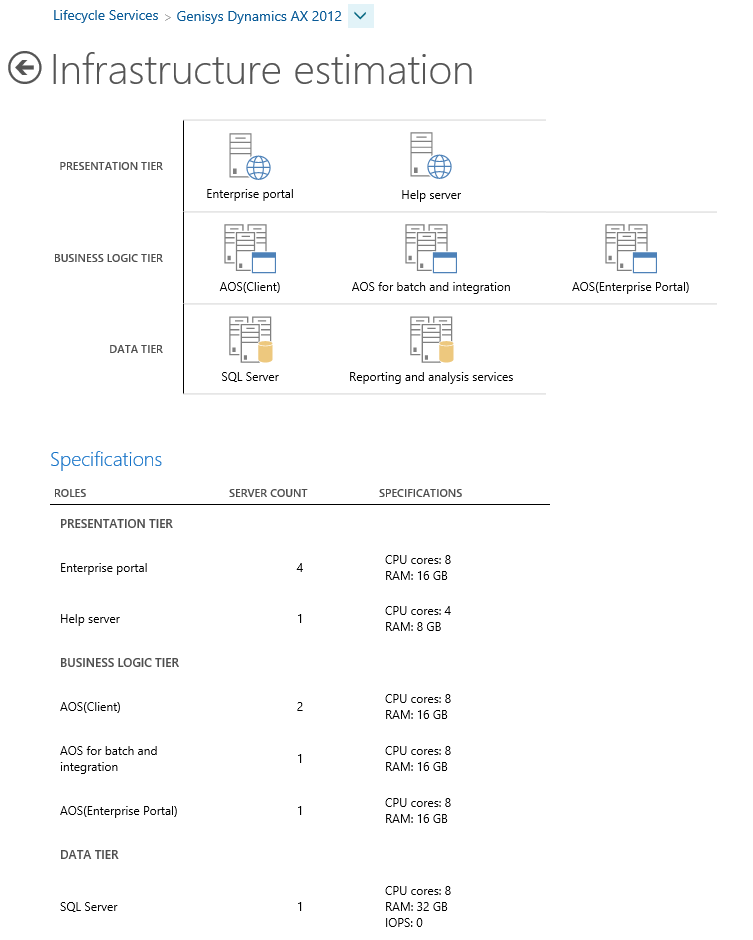 Using Lifecycle Services you can see a visual representation of the number of servers needed for your company’s deployment

It is still a best practice to review this with a Technical Consultant, but it’s a great way to get started.
Usage Profiler
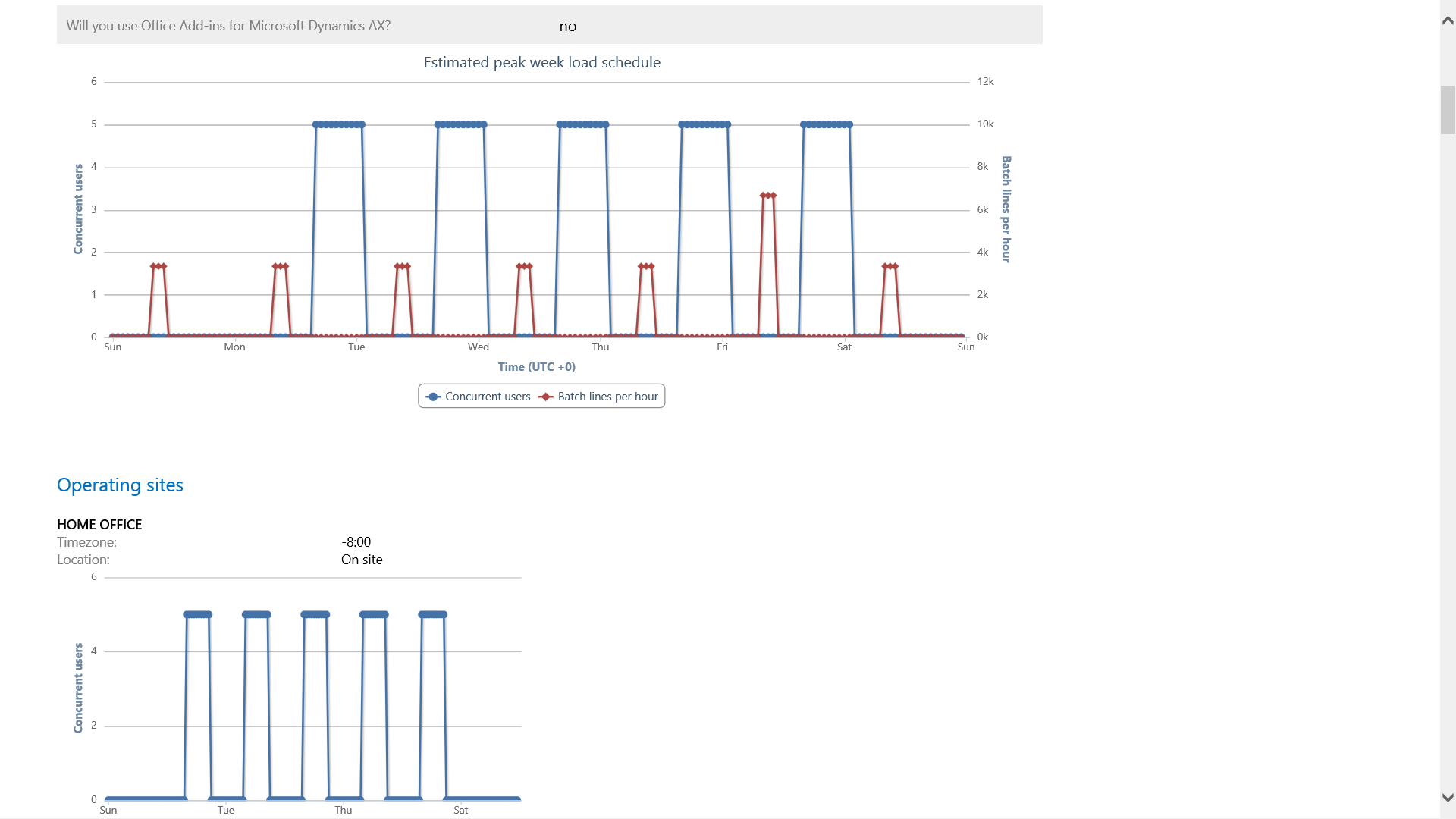 Result: estimated load schedule
Detailed usage patterns
Basis for performance support and infrastructure sizing
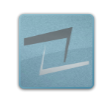 [Speaker Notes: Overview:
Easy to use method of data entry and collection
Peak load profile calculation]
Upgrade Analysis Service (from 4 or 2009)
Process steps
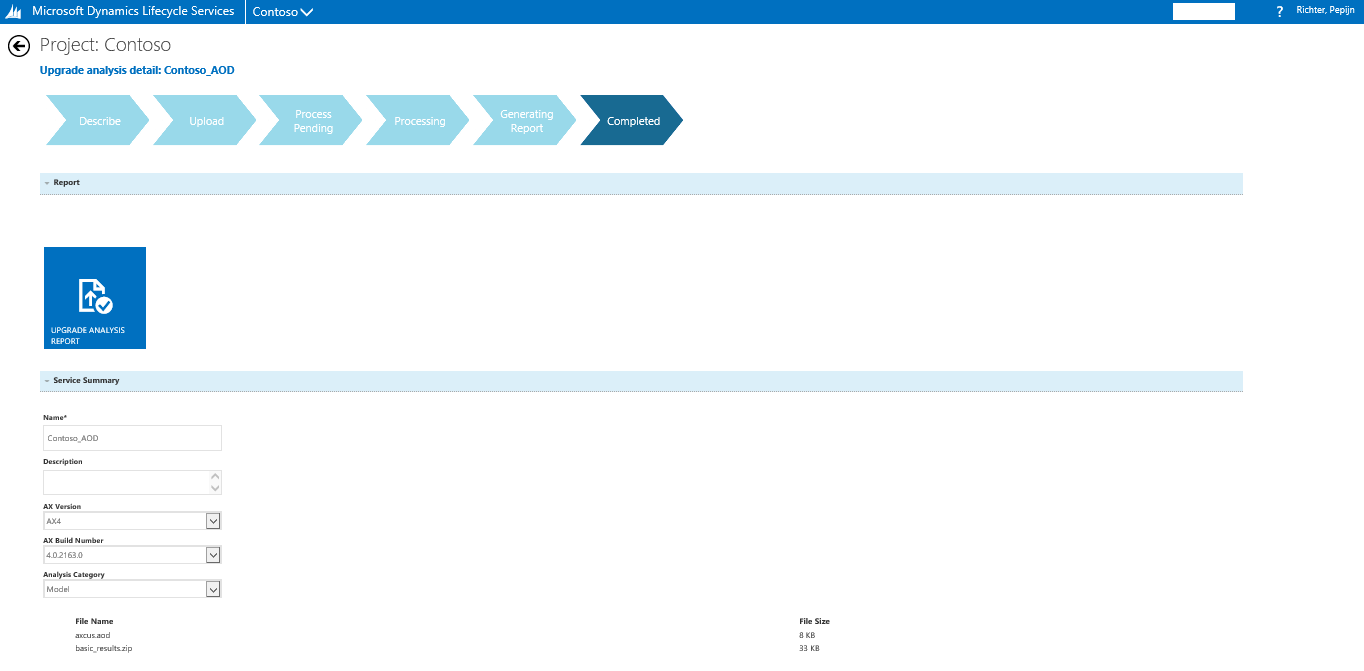 Upgrade analysis report
Service summary
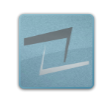 [Speaker Notes: Overview:
Analyze usage and customizations of your existing environment 
Provides a starting point for your upgrade effort estimation]
Customization Analysis Service
Process steps
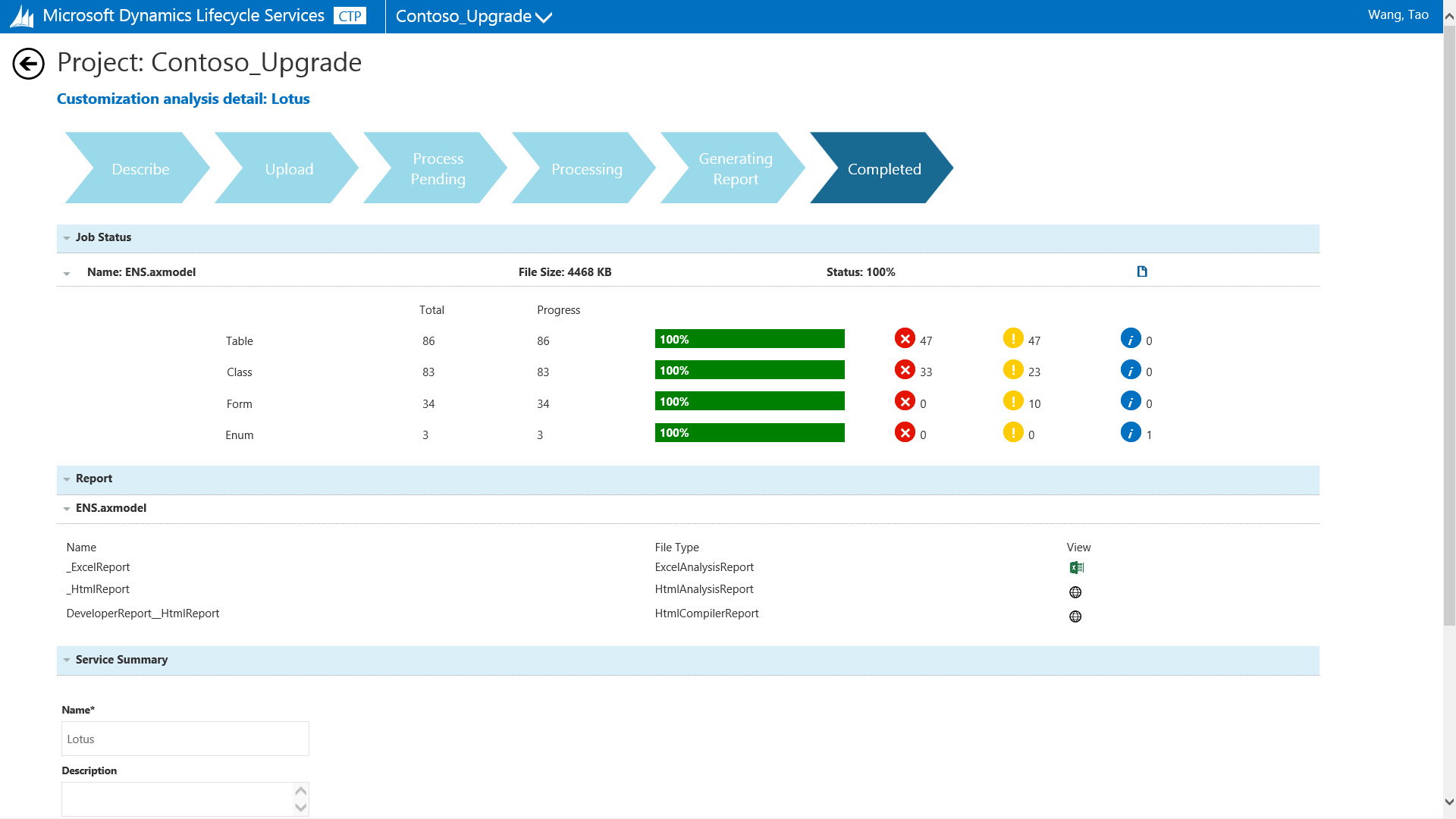 Job status
Report
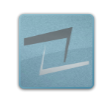 [Speaker Notes: Overview:
Analyze your customizations with a rule-based engine
Provides recommendations to improve customizations]
License Sizing Estimator
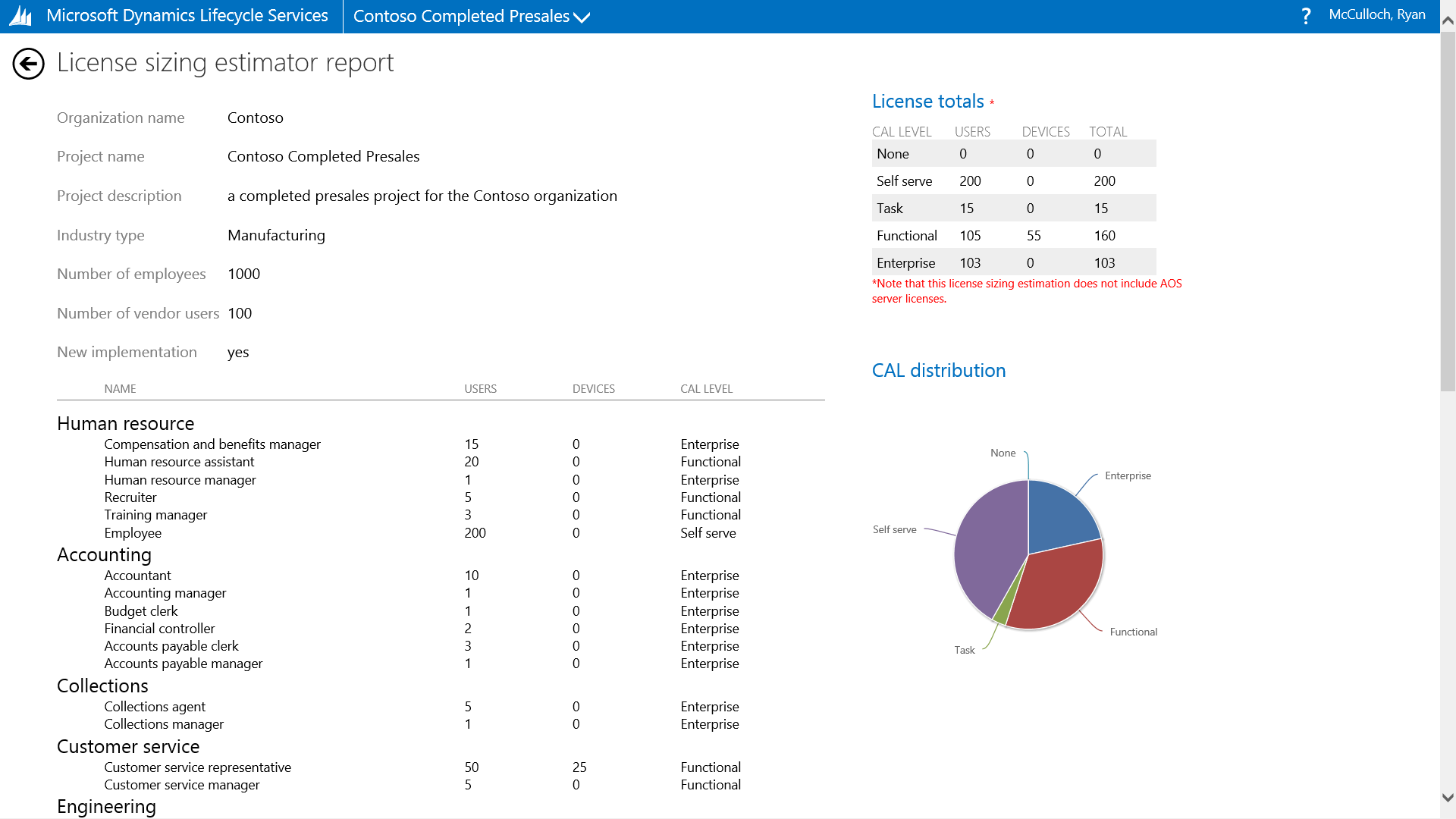 Overview of CAL needed
Overview roles
Visual overview of CAL distribution
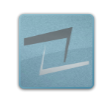 [Speaker Notes: Overview:
Enables duty-level customization of roles
Automates the calculation of CAL types]
Business Process Modeler
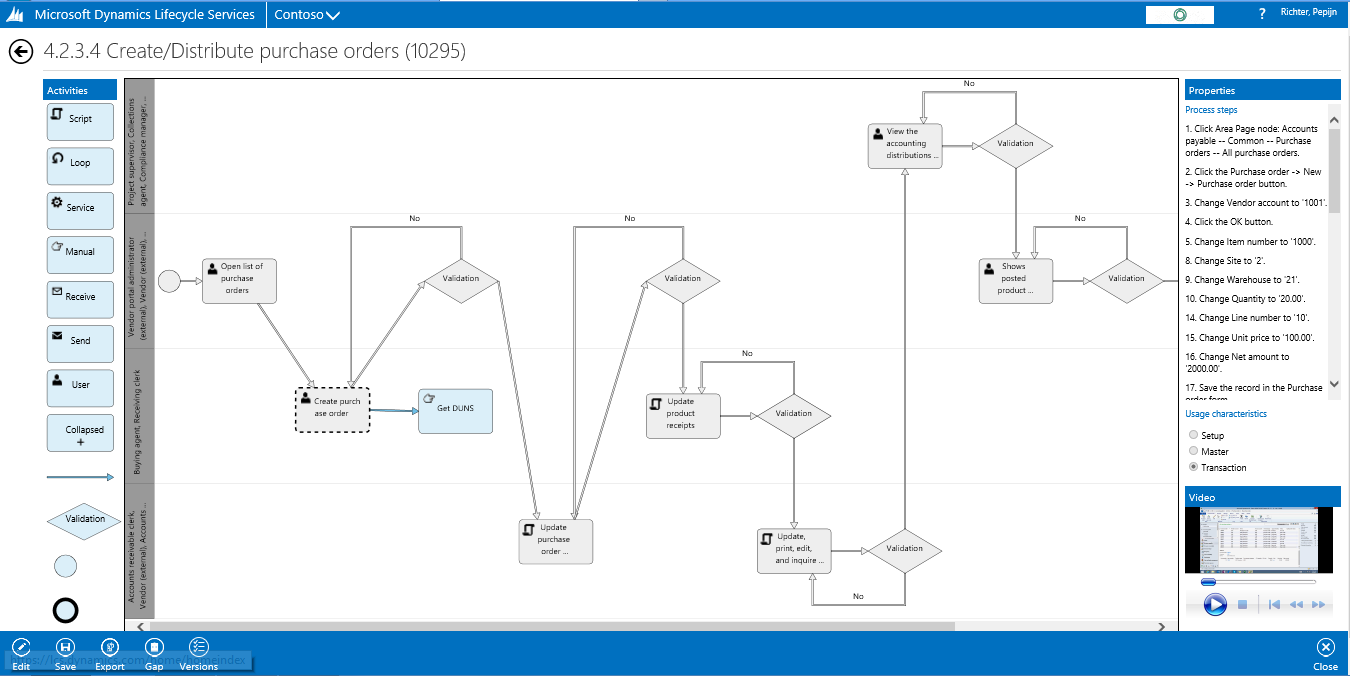 Adaptable business process flowchart
Dynamics AX meta data for these process steps
Recording of the business process in Dynamics AX
High quality, quick analysis phase
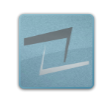 System Diagnostic
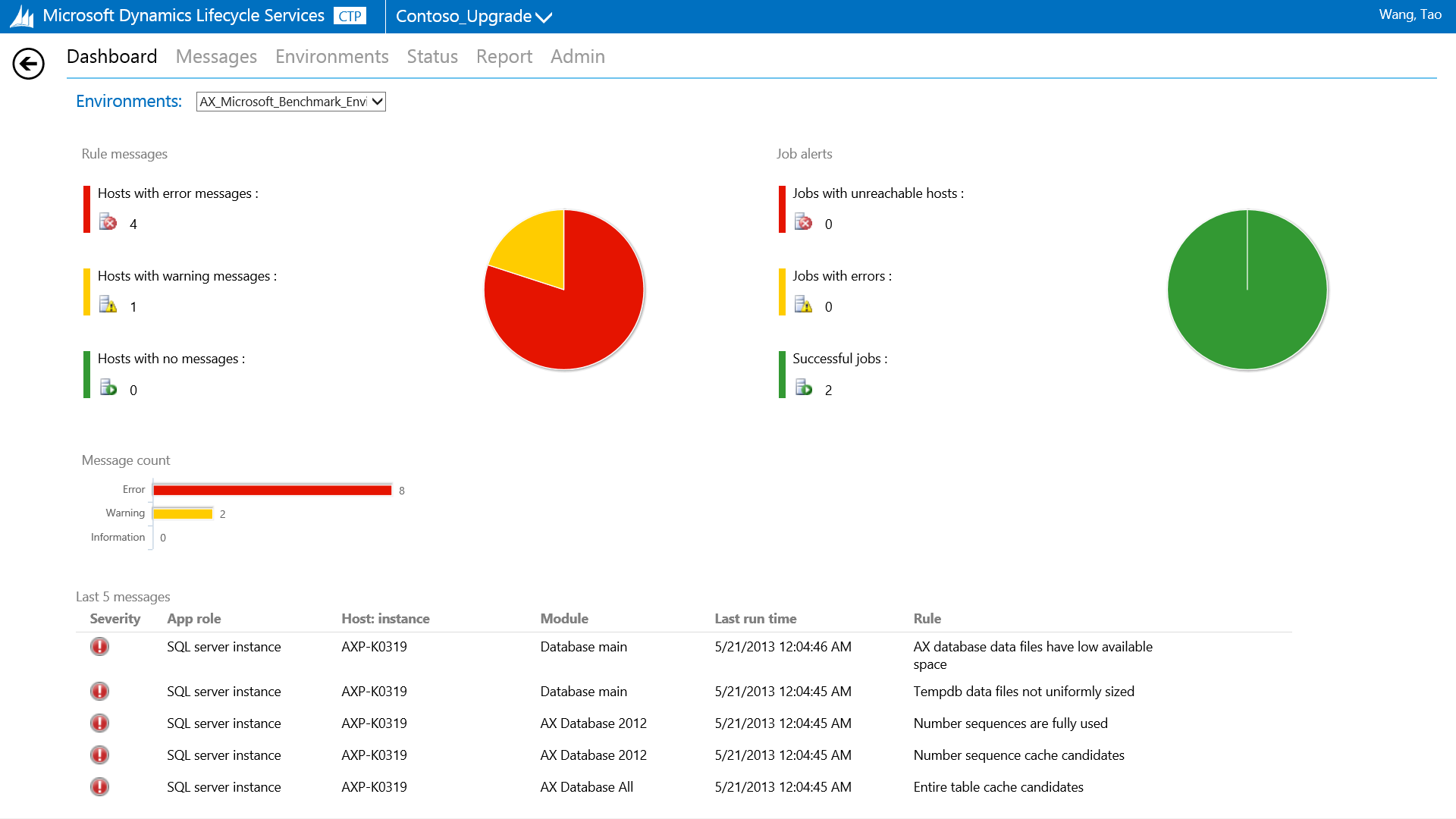 Navigation
Dashboard with most important violations for quick response
Overview of most recent messages
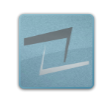 [Speaker Notes: Overview:
Analyze data collected from the system and check against set of rules
Provides a dashboard with violations]
Issue Search
Search for hotfixes and reported issues online
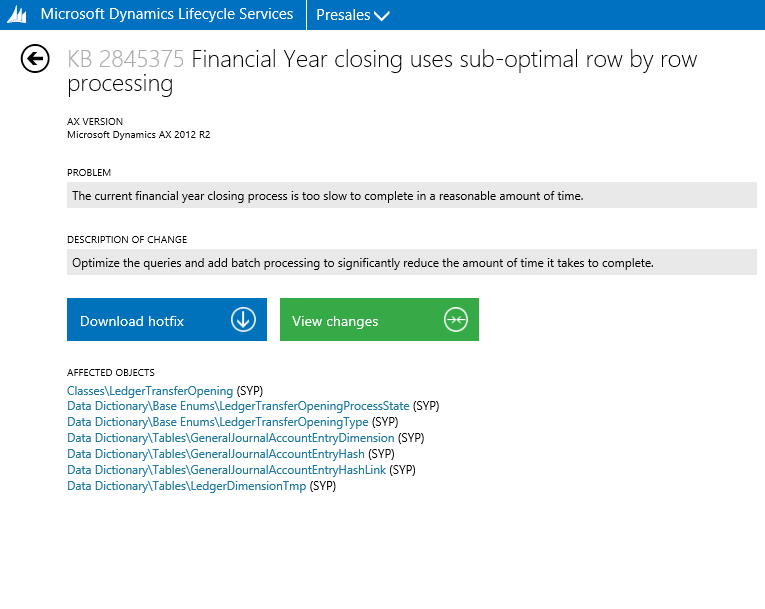 Reduce time spend on finding hotfixes or potential workarounds
Download the hotfix directly from LCS
Identify and compare code objects affected by hotfix
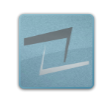 [Speaker Notes: Overview:
Search a database of hotfixes, and reported/in-progress issues
Identify and compare code objects affected by hotfixes
View workaround solutions
Get notifications of changed state for active issues and for new fixes for functional areas]
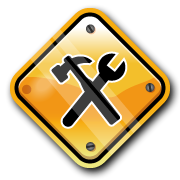 Lifecycle Services Resources
LCS Website: https://lcs.dynamics.com
LCS User Guide on TechNet: http://technet.microsoft.com/en-us/library/dn268616.aspx 
LCS Blog: http://blogs.msdn.com/b/lcs
Stoneridge Software blog about LCS: http://www.stoneridgesoftware.com/category/lifecycle-services/
Murray Fife content – search Lifecycle Services and Murray Fife
Blog on Updates - https://medium.com/@satishthomas/staying-agile-with-dynamics-ax-updates-bca5a469d7b5
Open Forum / Questions?
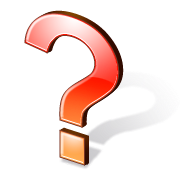